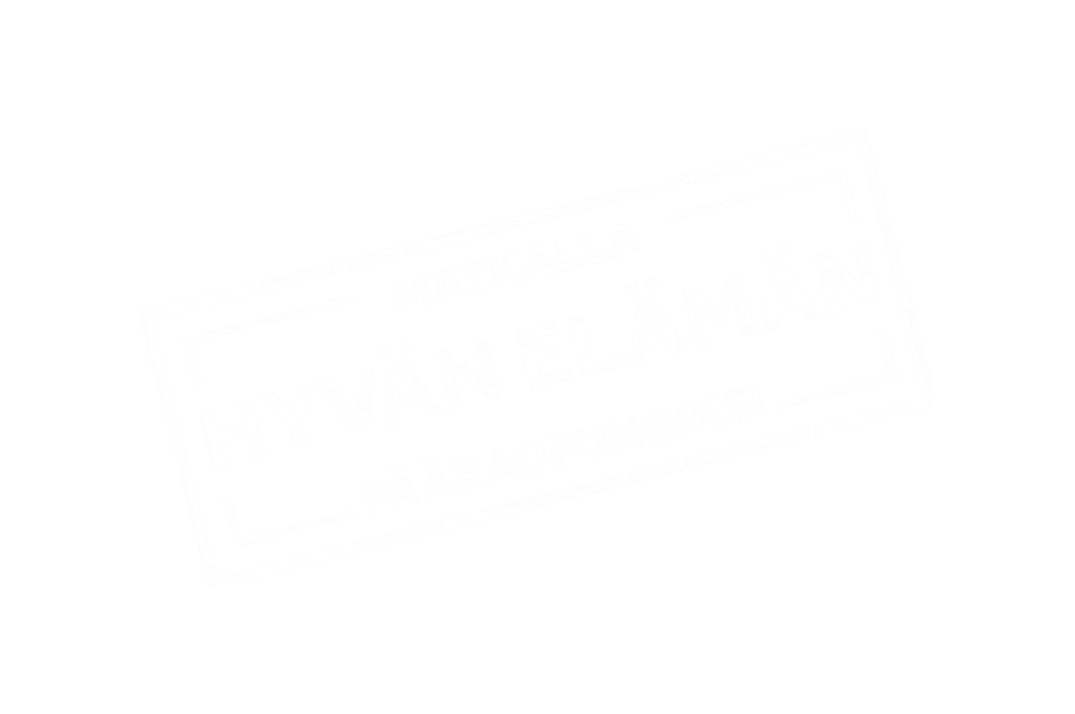 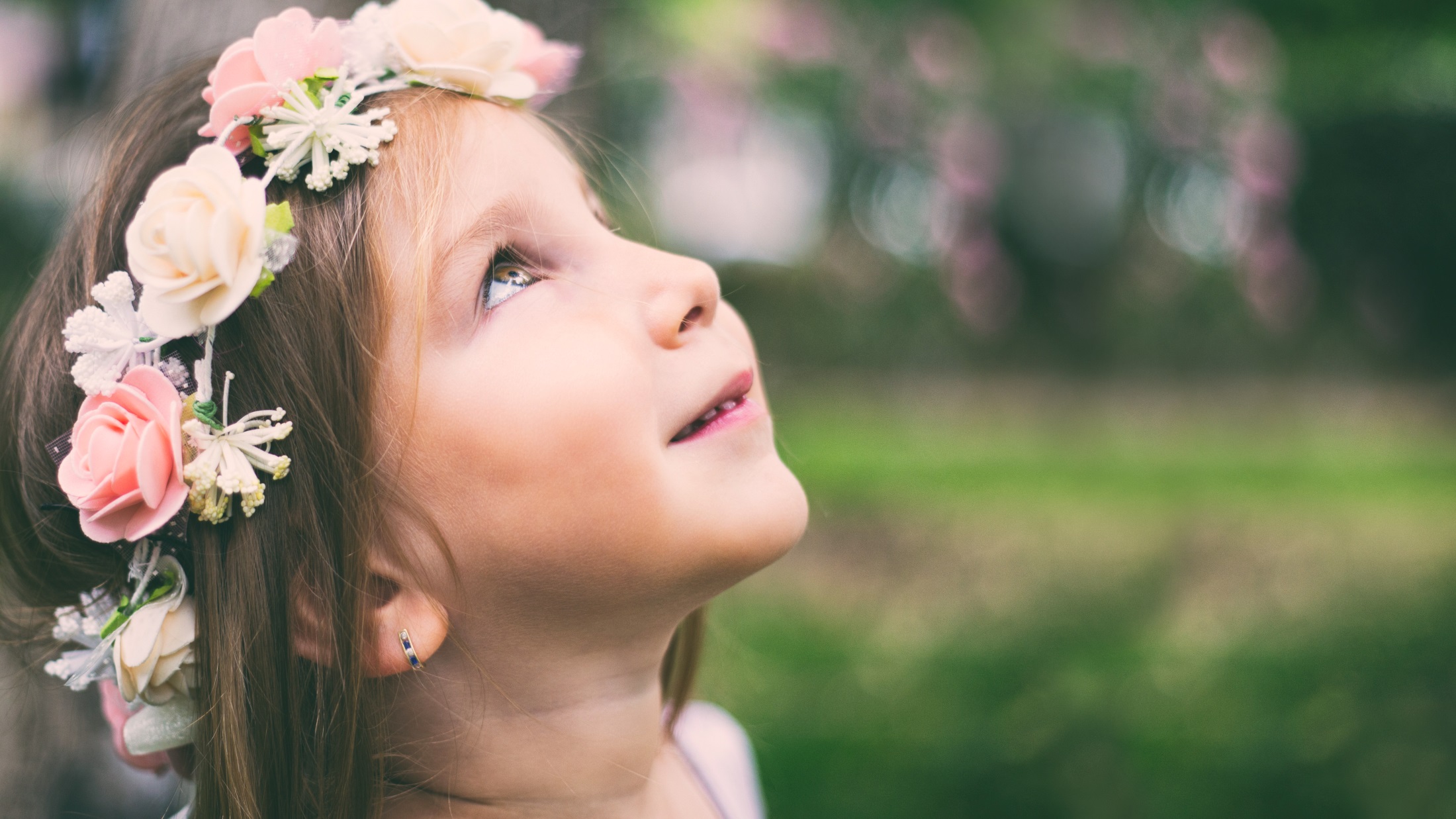 HYVINVOIVA KUOPIO 2030 -ohjelma
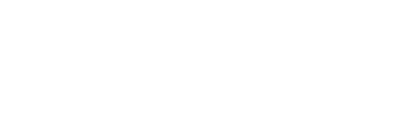 2
25.3.2023
Kuopion strateginen johtamisjärjestelmä
Kuopion strategia 2030: Hyvän elämän pääkaupunki
Strategiaohjelmat
Muut suunnitelmat ja ohjelmat
Kaupunkirakennesuunnitelma
Kaupunkiseutusuunnitelma
Maapoliittinen ohjelma
Ilmastopoliittinen ohjelma
Omistajapoliittiset linjaukset
Maaseutuohjelma
Ikäystävällinen Kuopio
Koulutuspoliittinen ohjelma
Joukkoliikenneohjelma  
Hankintaohjelma
Muut suunnitelmat ja ohjelmat
Kasvava 
Kuopio
Resurssiviisas 
Kuopio
Hyvinvoiva
Kuopio
Uudistuva 
Kuopio
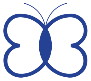 Seuranta ja arviointi
Vuosittain tapahtuva toiminnan ja talouden suunnittelu
Talousarvio ja taloussuunnitelma
(sitovat tavoitteet ja talouskehys)
Palvelualueiden käyttösuunnitelmat (tavoitteita toteuttavat toimenpiteet)
Sidosyksikköjen talous- ja toimintasuunnitelmat
Johtoryhmä-työskentely
Sidosryhmä-yhteistyö
Kehitys-keskustelut
Kehittämis-hankkeet
Viestintä
Palvelu-sopimukset
3
25.3.2023
Menestystekijät
Päämäärät
Menestystekijät
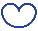 HYVINVOIVA JA YHTEISÖLLINEN
Turvallinen kaikille – paras paikka kasvaa ja oppia
Kuopio 2030
Kumppanuus
Hyvän elämän pääkaupunki
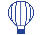 Terveyttä, elinvoimaa ja arjen rikkautta
ELINVOIMAINEN JA KASVAVA
Houkutteleva osaajille ja yrityksille
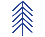 Toimintatapa
Lupa tehdä toisin
Avoimesti. Innostavasti. Vastuullisesti. Yhdessä.
Kansainvälisyys
ILMASTO- JA RESURSSIVIISAS
Kestävästi kasvava – ympäristöstään ylpeä
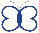 Missio
Kuopio kumppaneineen mahdollistaa kestävän kasvun ja hyvän elämän
Digitalisaatio
UUDISTUVA JA YHDESSÄ TEKEVÄ
Haluttu hyvinvoiva työyhteisö
4
25.3.2023
Hyvän elämän pääkaupunki– terveyttä, elinvoimaa ja arjen rikkautta
Kuopiolainen toimintatapa on ”Lupa tehdä toisin”.                                                                 Toimimme avoimesti, innostavasti, vastuullisesti, yhdessä.
Toimintatapojemme tulee näkyä kaikessa toiminnassamme, niin asiakastyössä kuin työyhteisössä. Muuttuvassa toimintaympäristössä tarvitsemme luovuutta ja rohkeutta tehdä asioita uudella tavalla ja arvioida kriittisesti myös vakiintuneita toimintatapoja. Toimimme vastuullisesti ja otamme toiminnassamme huomioon taloudelliset, sosiaaliset ja ekologiset vaikutukset. Teemme organisaatiorajat ylittävää yhteistyötä ja otamme asukkaat vahvasti mukaan toiminnan ja palvelujen kehittämiseen.
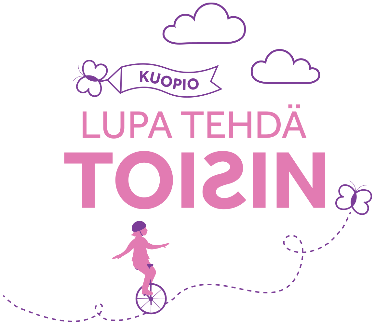 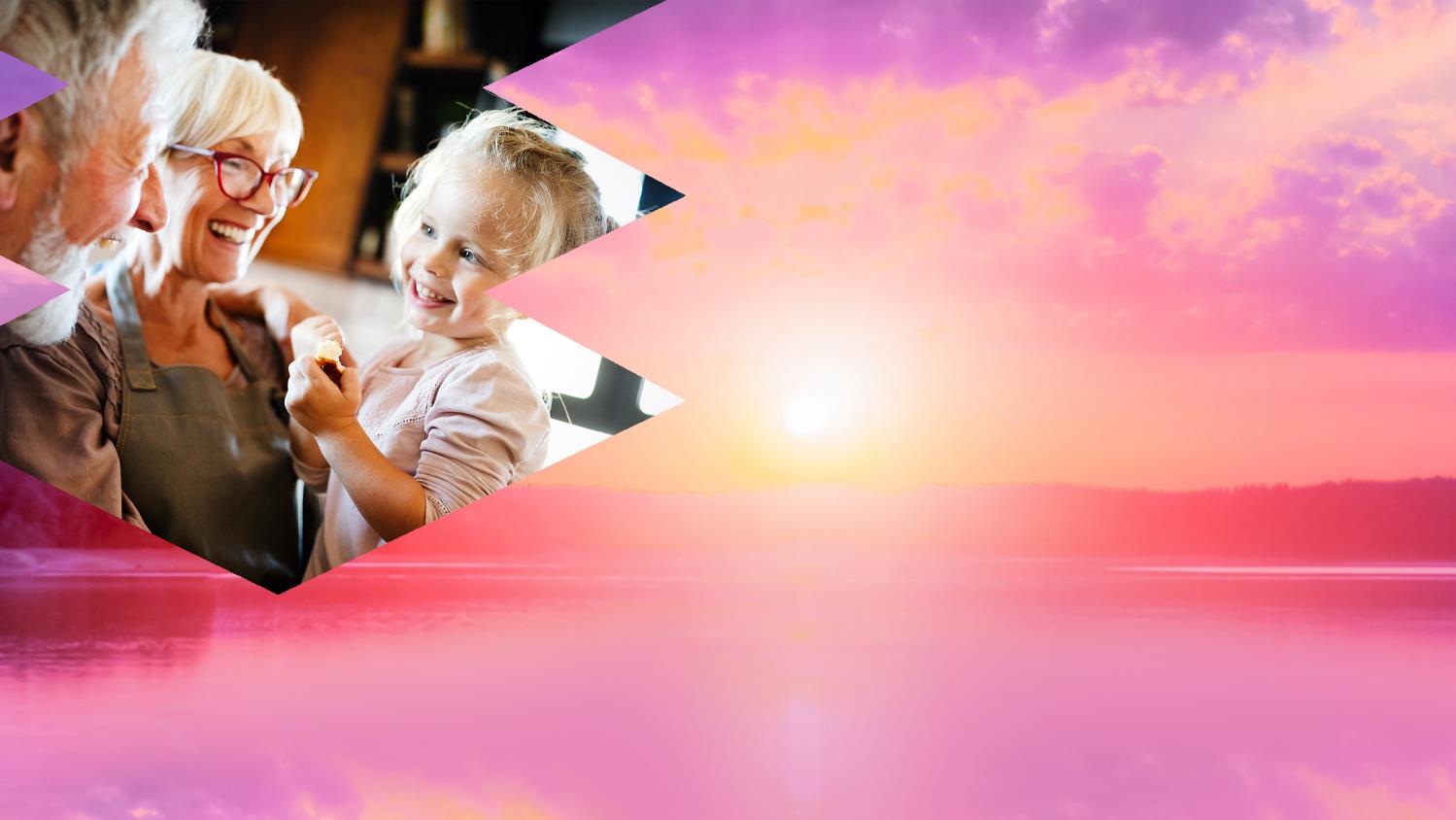 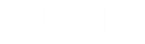 Kuopiossa on asukkaiden hyvän elämän mahdollistavat palvelut ja turvallinen sekä viihtyisä asuin- ja elinympäristö. Turvallinen Kuopio on paitsi fyysistä turvallisuutta myös sosiaalista eheyttä. Kuopiossa lapset ja nuoret ovat etusijalla – täällä on hyvä kasvaa, harrastaa ja opiskella. Tuemme ikäihmisten hyvinvointia ja elämänlaatua. Haluamme vahvistaa asukkaiden hyvää elämää kannattelevia tekijöitä ja edistää asukkaiden mahdollisuutta hyvään elämään.
Hyvinvoiva ja yhteisöllinen
– turvallinen kaikille, paras paikka kasvaa ja oppia
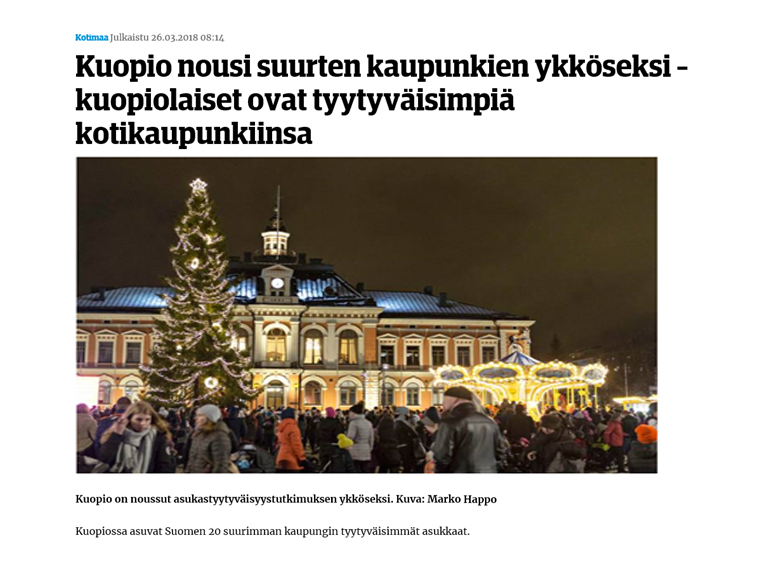 Moni asia Kuopiossa on hyvin
SS 26.3.2018
Asukkaiden hyvinvoinnin osalta matkaa on kuitenkin vielä kuljettavana
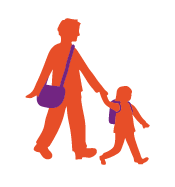 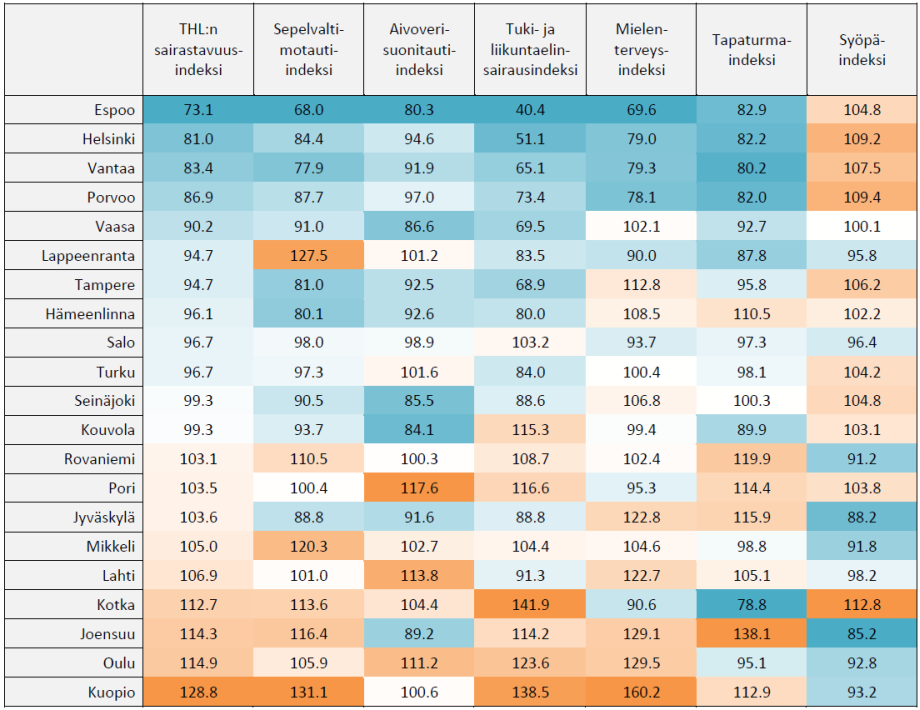 Sairastavuusindeksi 2014-2016 (THL 2019)
Lue lisää kuopiolaisten hyvinvoinnista www.kuopio.fi/hyvinvointi
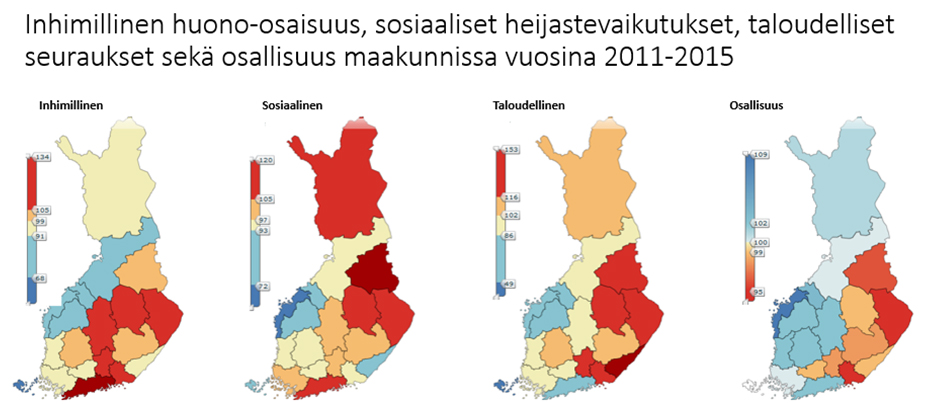 Mm:
Alkoholi- ja itsemurhakuolleisuus
Yksinäisyys
Koulutuksen ulkopuolelle jääneet
Nuorisotyöttömyys
Psyykkinen kuormittuneisuus
Toimeentulotuen pitkäaikaisuus
Mm:
Kodin ulkopuolelle sijoitetut
Poliisin tietoon tulleet henkeen ja terveyteen kohdistuvat rikokset
Päihteiden vaikutuksen alaisena tehdyistä rikoksista syyllisiksi epäillyt
Mm:
Kunnan osarahoittama työmarkkinatuki
Lastensuojelun laitos- ja perhehoidon käyttökustannukset
Perusterveydenhuollon mielenterveyskäynnit
Päihteiden vuoksi sairaaloiden ja terveyskeskusten vuodeosastoilla hoidetut
Mm:
Aktiivisesti järjestötoimintaan osallistuvat
Elämän laatunsa hyväksi tuntevat (EuroHIS-8)
Luottamus oman kunnan päätöksentekoon
Äänestysaktiivisuus kuntavaaleissa
https://kuntalehti.fi/kolumnit/sokra-tutkii-ja-kehittaa-huono-osaisuus-ja-osallisuus-maakunnissa/
Lue lisää kuopiolaisten hyvinvoinnista www.kuopio.fi/hyvinvointi
HYVINVOIVA KUOPIO 2030 –ohjelman lähtökohdat
Tiedolla johtamisen kehittäminen – Lähtökohtana tieto väestön hyvinvoinnin asuinaluekohtaisesta tilasta ja tarpeista
Hyvinvoinnin edistämisen pitkäjänteisyyden ja vaikuttavuuden lisääminen
Hyvinvointityön läpileikkaavuuden vahvistaminen – osatoteuttajien roolien selkiyttäminen
Hyvinvointityön kytkeminen osaksi talouden seurannan raportointia
Yhteiset tavoitteet – Hyvän elämän elementtien vahvistaminen
Hyvinvointiviestinnän roolin vahvistaminen ja fokuksen selkiyttäminen
HYVINVOIVA KUOPIO 2030 -ohjelman päämäärä
Hyvän elämän pääkaupunki 2030 – vision toteutuminen

Asukkaiden hyvinvoinnin ja terveyden koheneminen
HYVINVOIVA KUOPIO 2030 -ohjelman periaatteet
Tiedolla johtaminen – Paras tieto käyttöön
Suojaavien tekijöiden vahvistaminen
Kumppanuus, yhdessä tekeminen ja avoimuus
Kansainvälisyys
Digitaalisuus
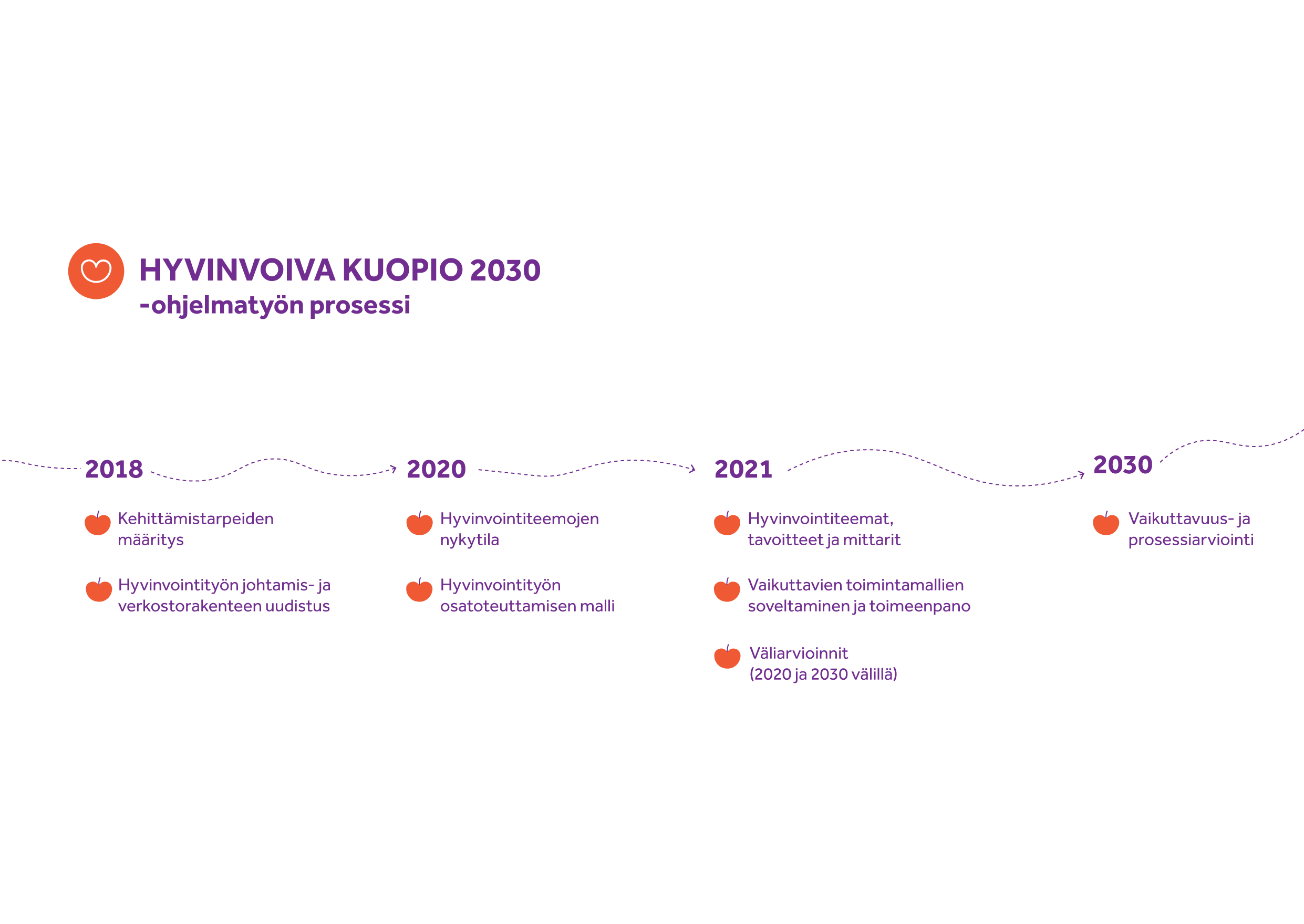 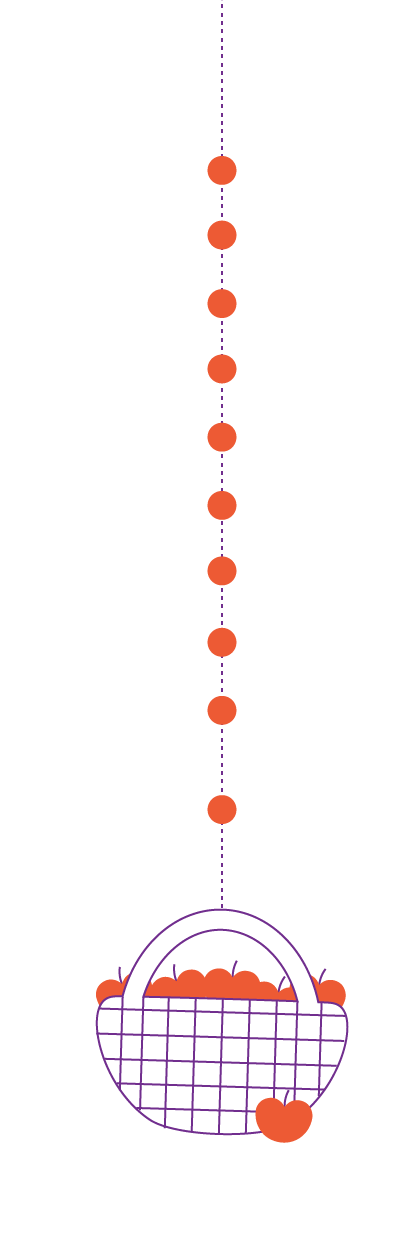 Hyvinvoinnin edistämisen palvelualue
Kasvun ja oppimisen palvelualue
Terveydenhuollon ja perusturvan palvelualue
Kaupunkiympäristön palvelualue
Elinvoima- ja konsernipalvelut
Oppilaitokset ja tutkimus
Päätöksen teko
Meidän Hyvinvoiva Kuopio 2030 –ohjelma
Järjestöt
Lapsiparlamentti, nuorisovaltuusto, vanhus- ja vammaisneuvostot
Asukkaat
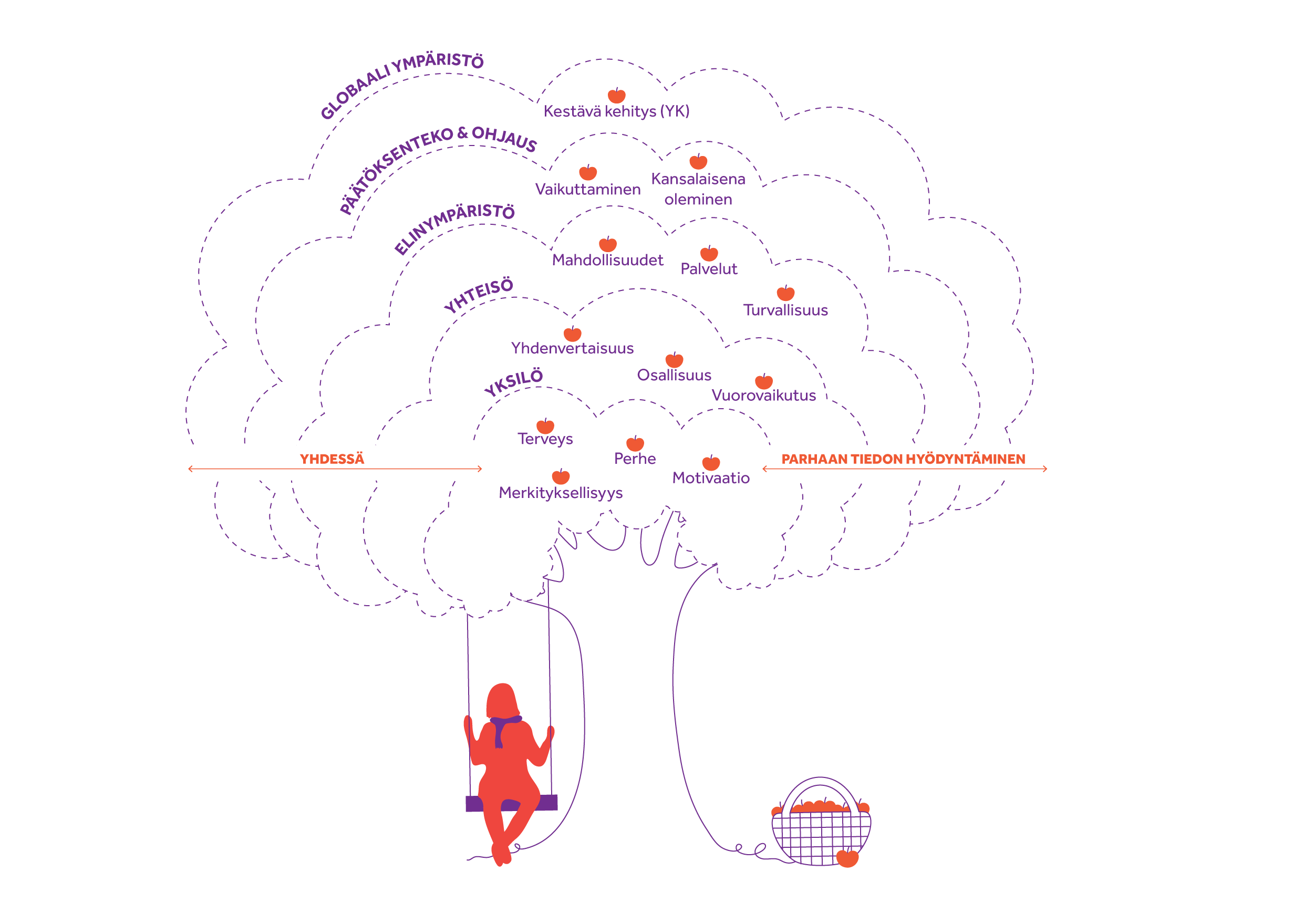 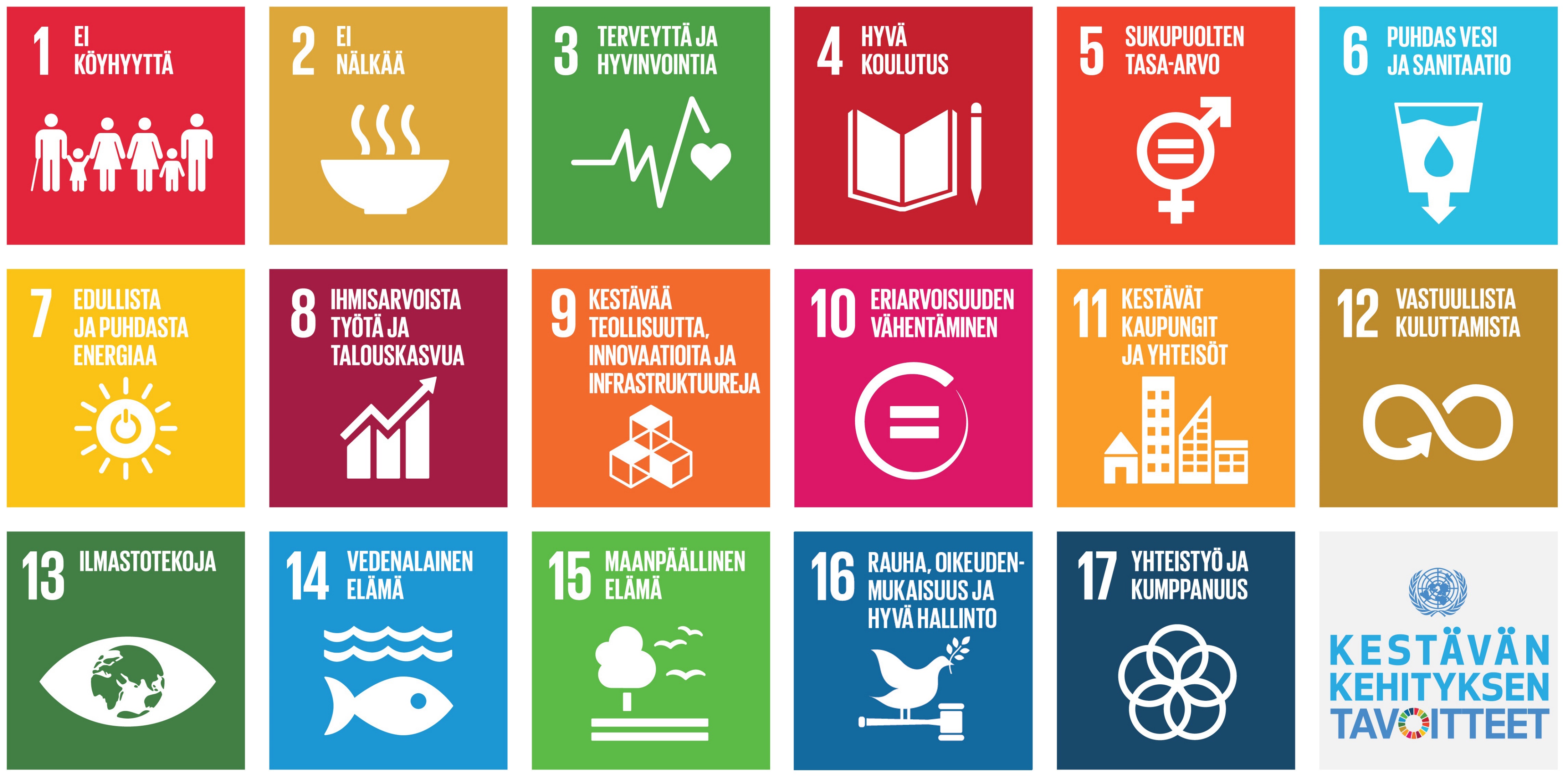 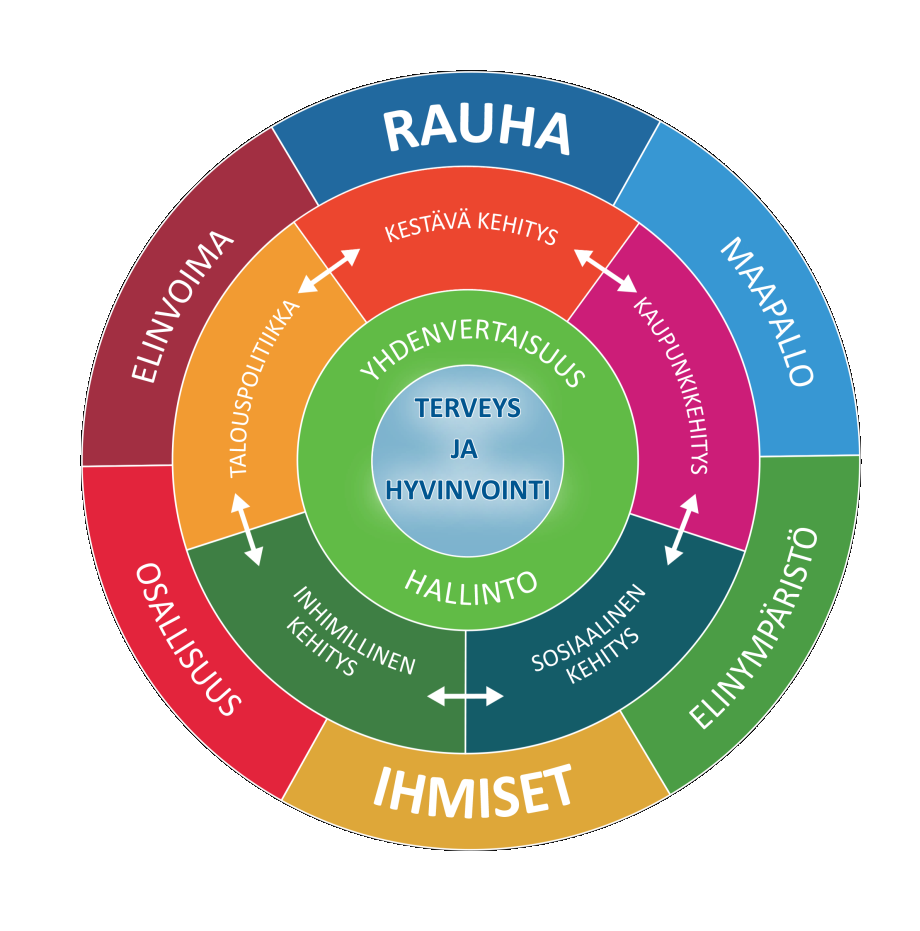 WHO HealthyCities-verkosto
Noin 100 eurooppalaisen kaupungin verkosto 
Suomesta jäseniä Kuopio, Helsinki ja Turku
Verkosto toimii mm. YK Agenda 2030 – kestävän kehityksen tavoitteiden toimeenpanon alustana
Jäsenyyden hakeminen, aktiivinen toiminta ja raportointi
Healthy Cities –verkoston kansallista Terve Kunta –verkostoa koordinoi THL (n. 30 jäsenorganisaatiota)
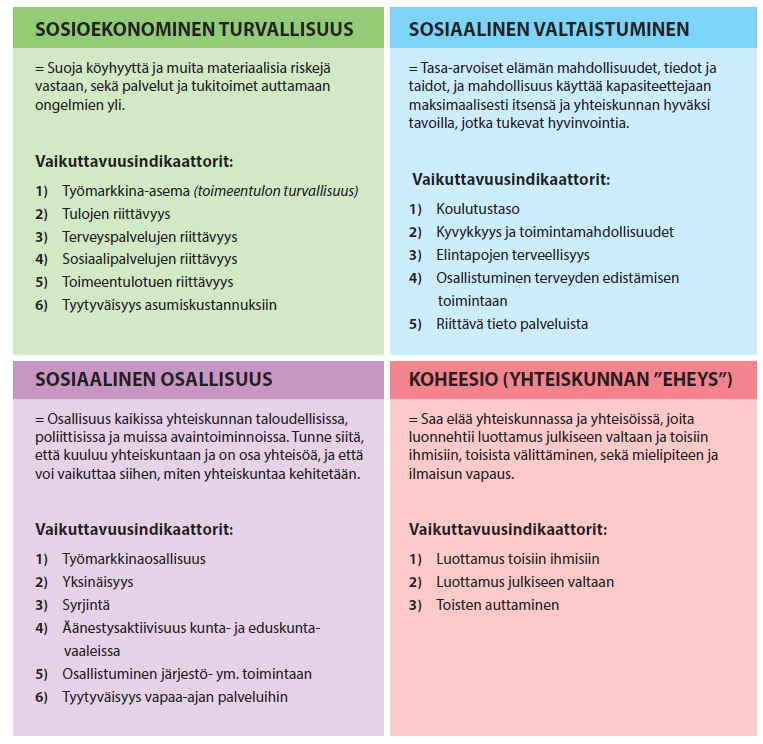 Kohti vaikuttavampaa terveyden ja hyvinvoinnin edistämistä

Viitekehyksenä sosiaalisen laadun malli
Mäki-Opas ym. 2019. Työkalupakki vaikuttavaan hyvinvoinnin ja terveyden edistämiseen. Sosiaalinen laatu, elämänlaatu, vaikuttavuusindikaattorit, hyvät käytännöt, osallistavat työmenetelmät ja kypsyysanalyysi.
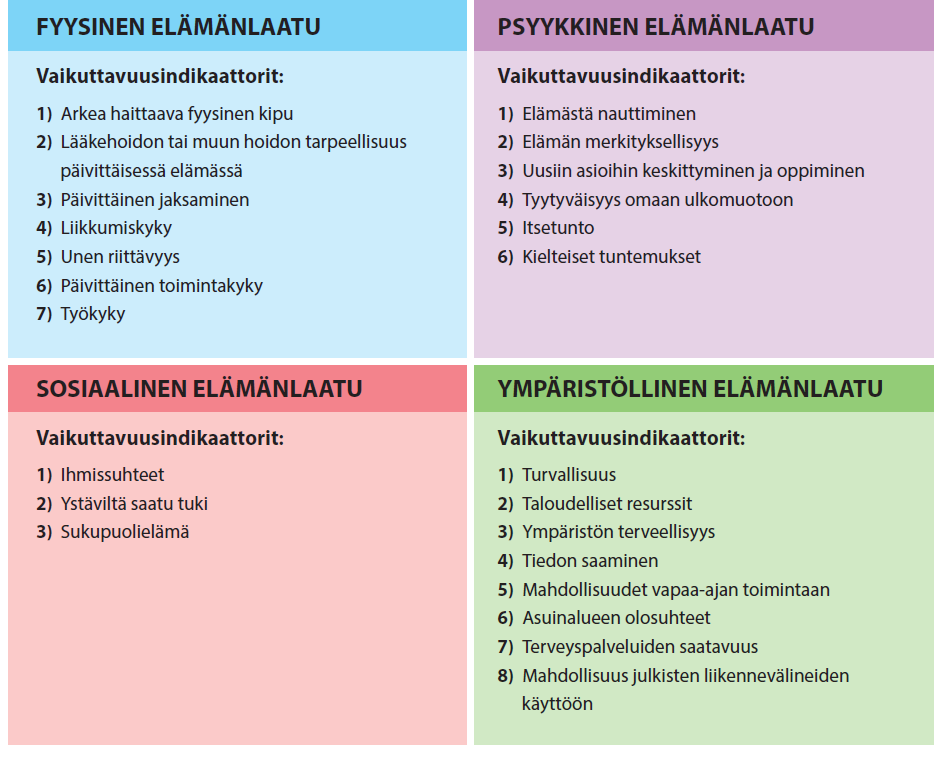 … Ja koetun elämänlaadun malli
Mäki-Opas ym. 2019, WHO 1998
Hyvinvointityön vaikuttavuuden lisääminen käytännössä
Kohti Hyvän elämän pääkaupunkia
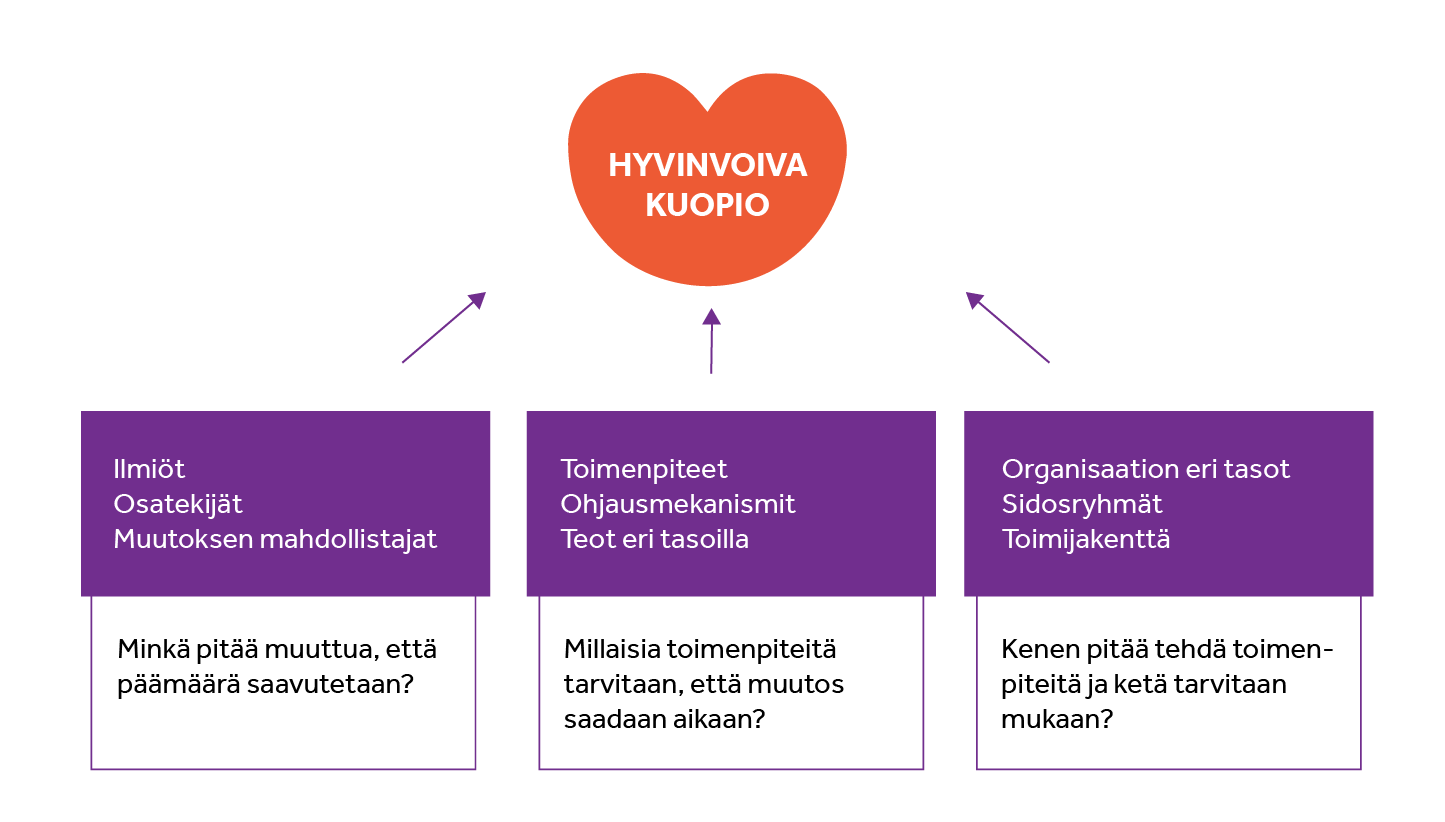 Hyvinvointityön vaikuttavuuden lisääminen käytännössä
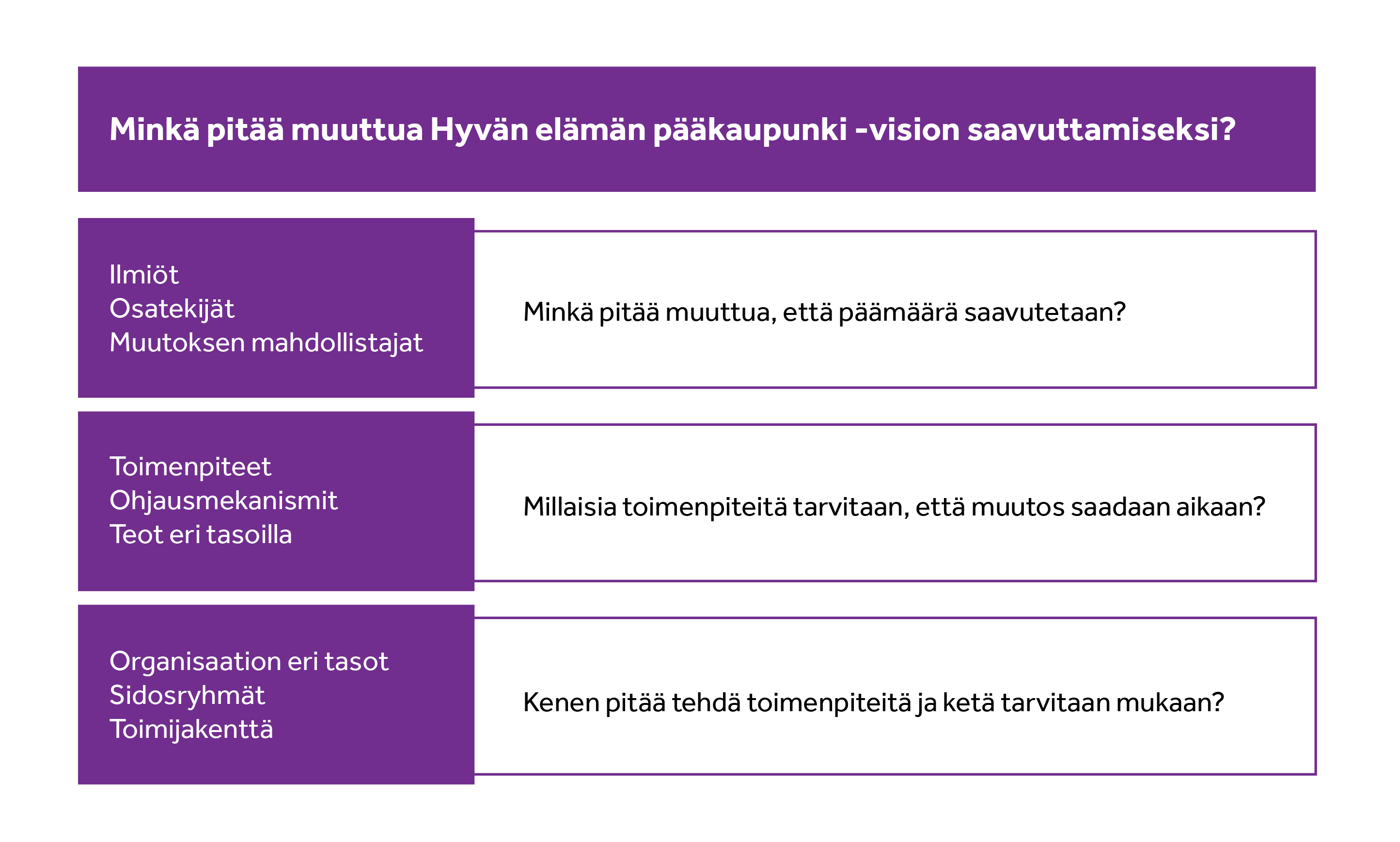 Vaikuttavuuden lisääminen edellyttää ajattelutavan muutosta -Toiminnan lähtökohtana vaikuttavuustavoitteet
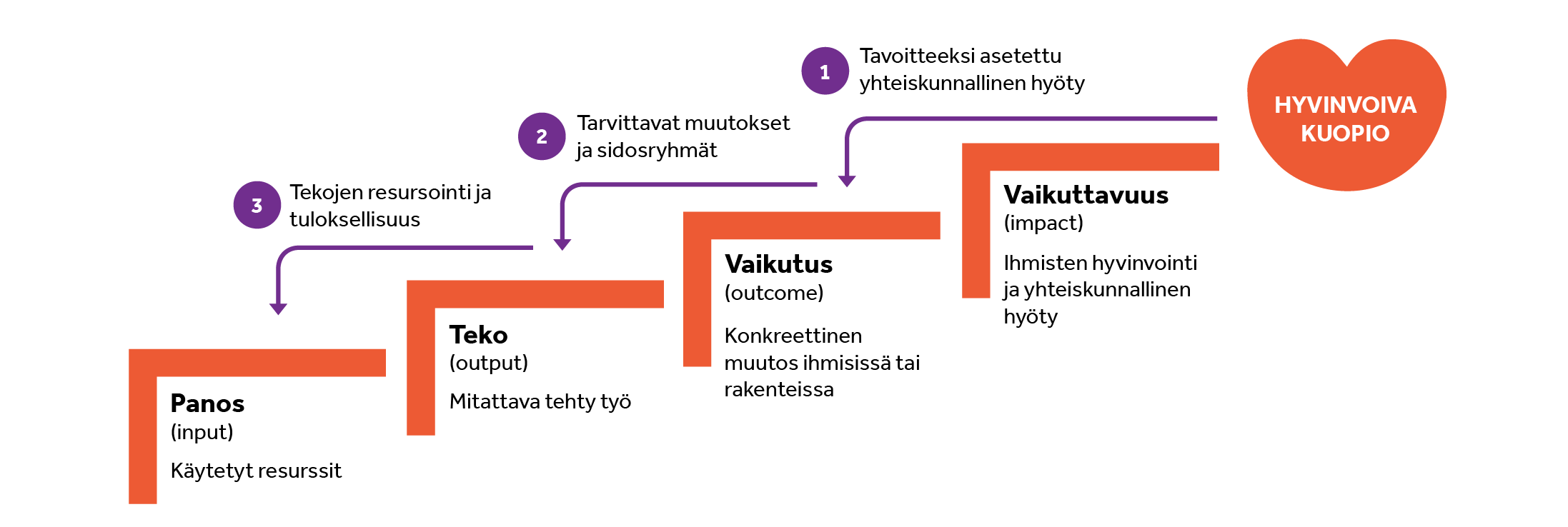 Mukailtu Helikosken ym. 2019 mallia
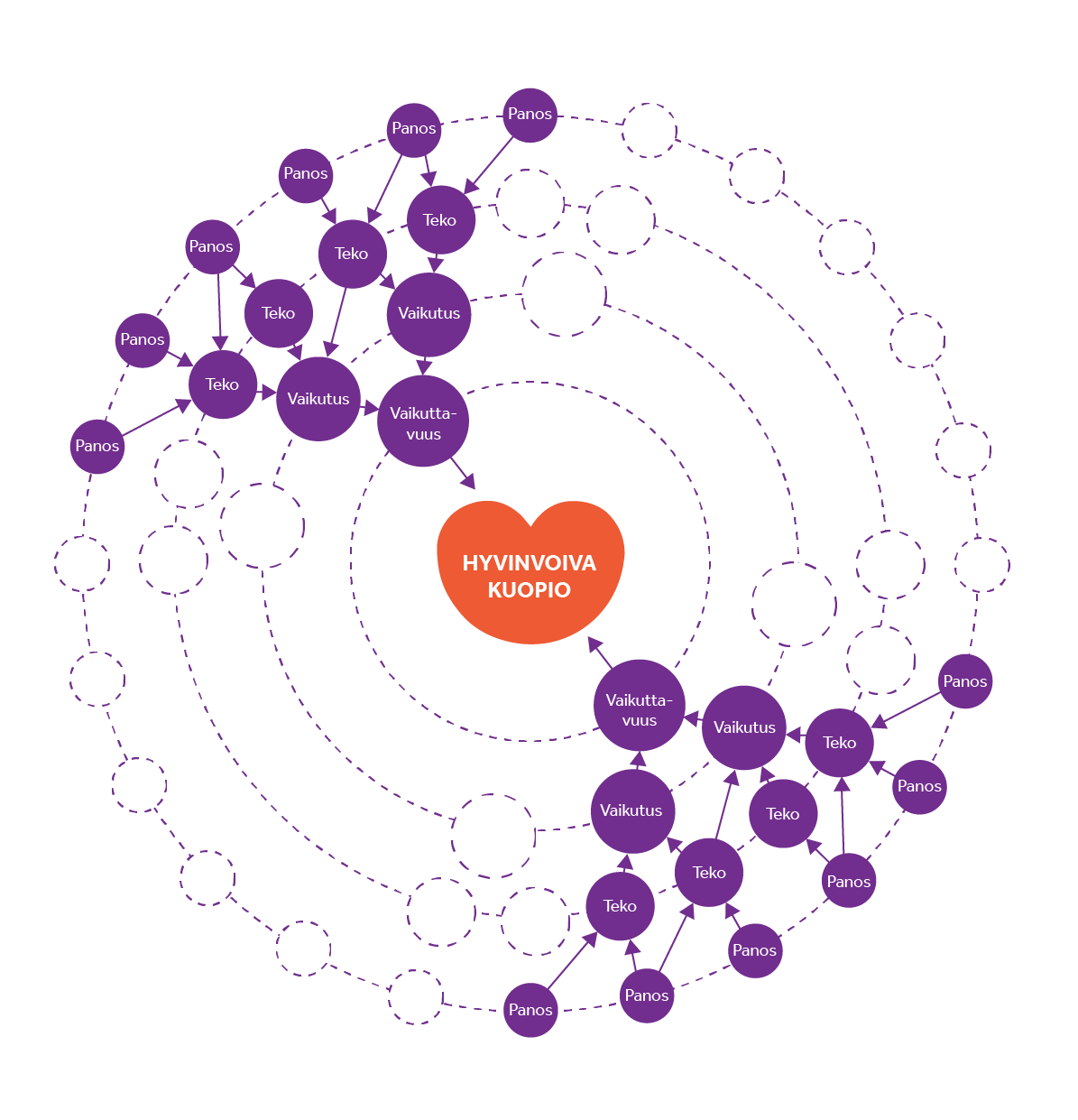 HYVINVOIVA KUOPIO
”ekosysteemi”
Mukailtu Helikosken ym. 2019 mallia
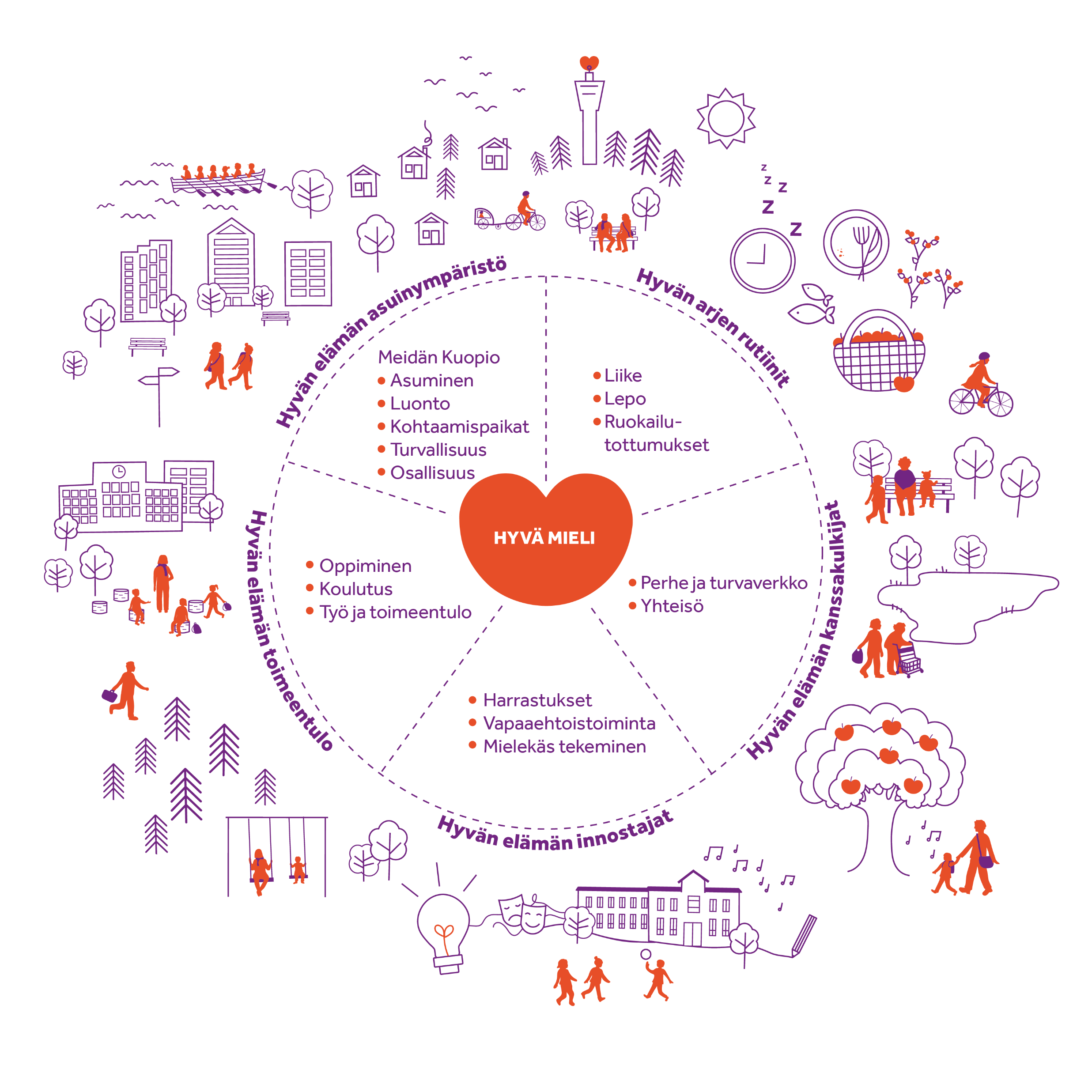 HYVINVOIVA KUOPIO 2030 
Hyvän elämän elementit
Hyvinvointityö osana Kuopion kaupungin normaalia johtamisrakennetta
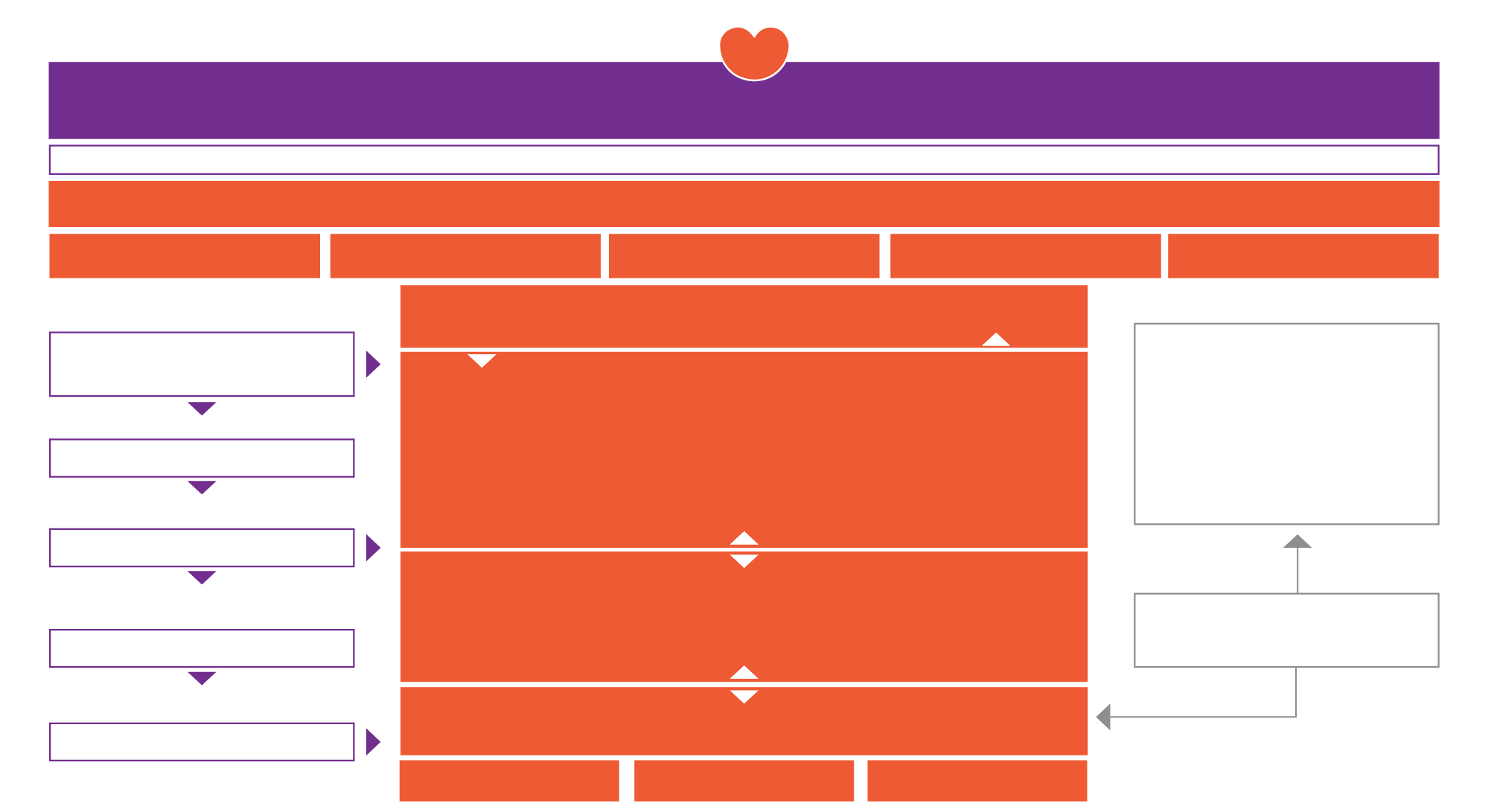 Kuopio – Hyvän elämän pääkaupunki 2030
Kaupunginjohtaja, kaupunginhallitus, kaupunginvaltuusto, lautakunnat
Hyvinvoiva Kuopio 2030
Hyvän arjen rutiinit
Hyvän elämän kanssakulkijat
Hyvän elämän ínnostajat
Hyvän elämän toimeentulo
Hyvän elämän asuinympäristö
Hyvinvointikertomus
Indikaattorit: Hyvinvoinnin tila, tavoitteet ja toimenpiteet
Seuranta Arviointi Suunnittelu
Apulaiskaupunginjohtajat Asiakkuusjohtajat Hyvinvointikoordinaattorit
Hyvinvoiva Kuopio 2030 –foorumi

Yhteistyön rakenne
Tutkimus
Oppilaitokset
Järjestöt ja yhdistykset
Yritykset
Muut sidosryhmät
Asukkaat
Hyvinvointiryhmä
Johtaa ja linjaa työskentelyä Hyvinvoiva Kuopio 2030 –ohjelmatyön pohjalta
Seuraa toimintaympäristön muutosta; hyvinvoinnin tila, käyttäytymisen muutos, palvelut jne.
Ohjaa tavoitteiden mukaista toimintaa
Linjaa käytettävät seurantamittarit valmistelun pohjalta
Linjaa tavoitetilan ja vaikuttavuuden mittaamisen – Tutkimusyhteistyö
Seuraa toteutusta ja toimenpiteiden vaikuttavuutta (väliarviointi osana talouden seurantaa)
Kokoontuminen kytkeytyy taloudenseurannan aikatauluun
Avoimet foorumit fokusalueiden osalta
Johtoryhmät
Nimeää
Palvelupäälliköt, Hyvinvointikoordinaattorit
Toimeenpaneva hyvinvointiryhmä
Rakentaa teemakohtaiset alaryhmät
Työstää arvoketjut (kunkin palvelualueen roolit hyvinvoinnin edistämisessä)
Hyödyntää osatoteuttajalogiikkaa ja pohtii välimittauspisteet / mittarit
Raportoi hyvinvointiryhmään toimenpiteistä ja vaikuttavuudesta
Osallistavat muut pp:t
Vaikuttavuuden arvoketju
Johtoryhmät
Jalkautus
Hyvinvoinnin edistäminen, Kasvu ja oppiminen, Perusturva ja terveydenhuolto, Kaupunkiympäristö, Elinvoima- ja konsernipalvelut + tilakeskus
Käyttösuunnitelmat
Ohjelmat ja kehittämishankkeet
Vaikuttavat toimenpiteet
Resurssit ja infrastruktuuri
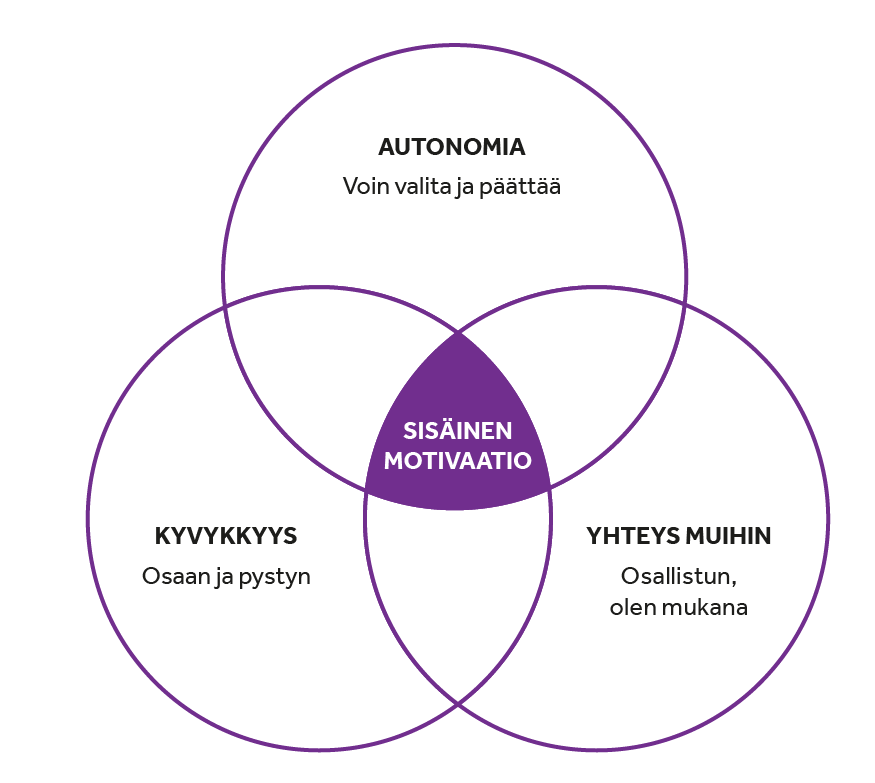 Kun psykologiset perustarpeet täyttyvät, sisäinen motivaatio on vahvempi
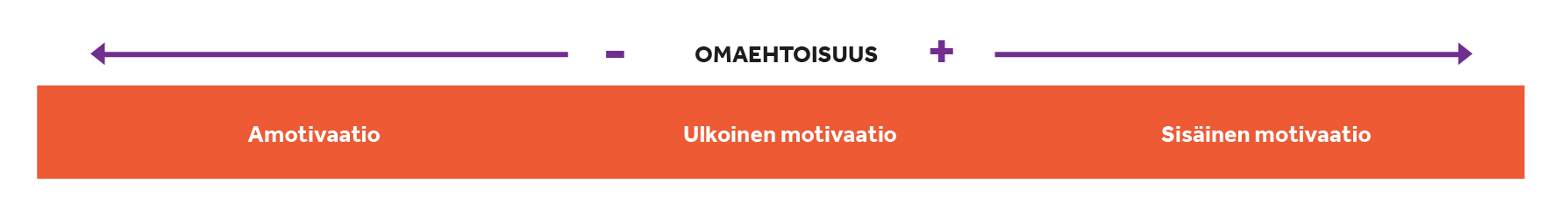 Mukailtu Deci & Ryanin 2002 mallia
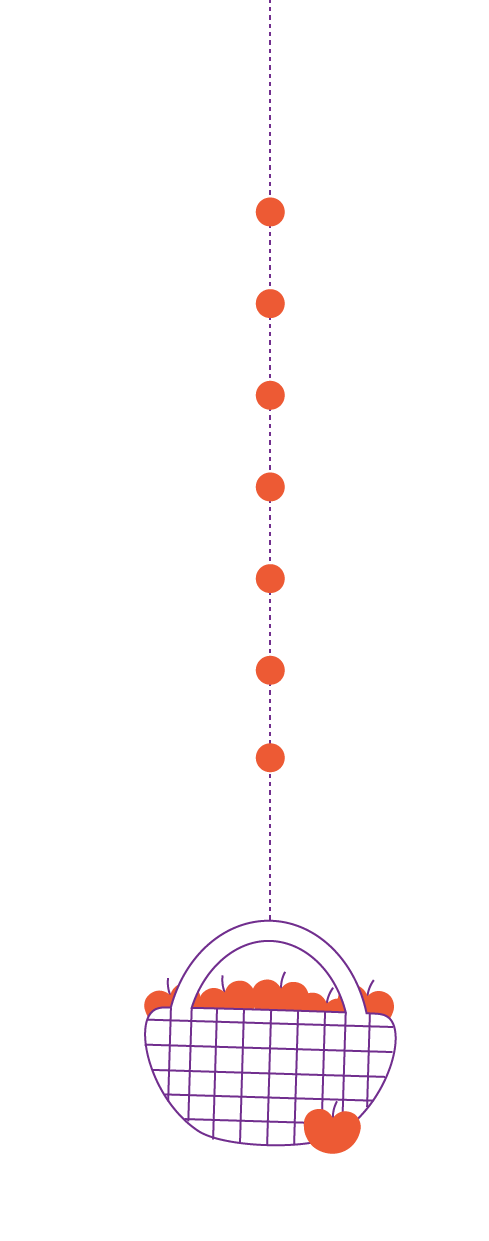 Nykytila
Tavoite
Paras tieto
Indikaattorit
Toimintaa johdetaan tiedolla
Vaikuttavat menetelmät ja toimenpiteet
”Arvoketjut” / vaikuttavuuden ekosysteemi
Arviointi
Hyvinvointikertomus
Prosessi- ja vaikuttavuusarviointi
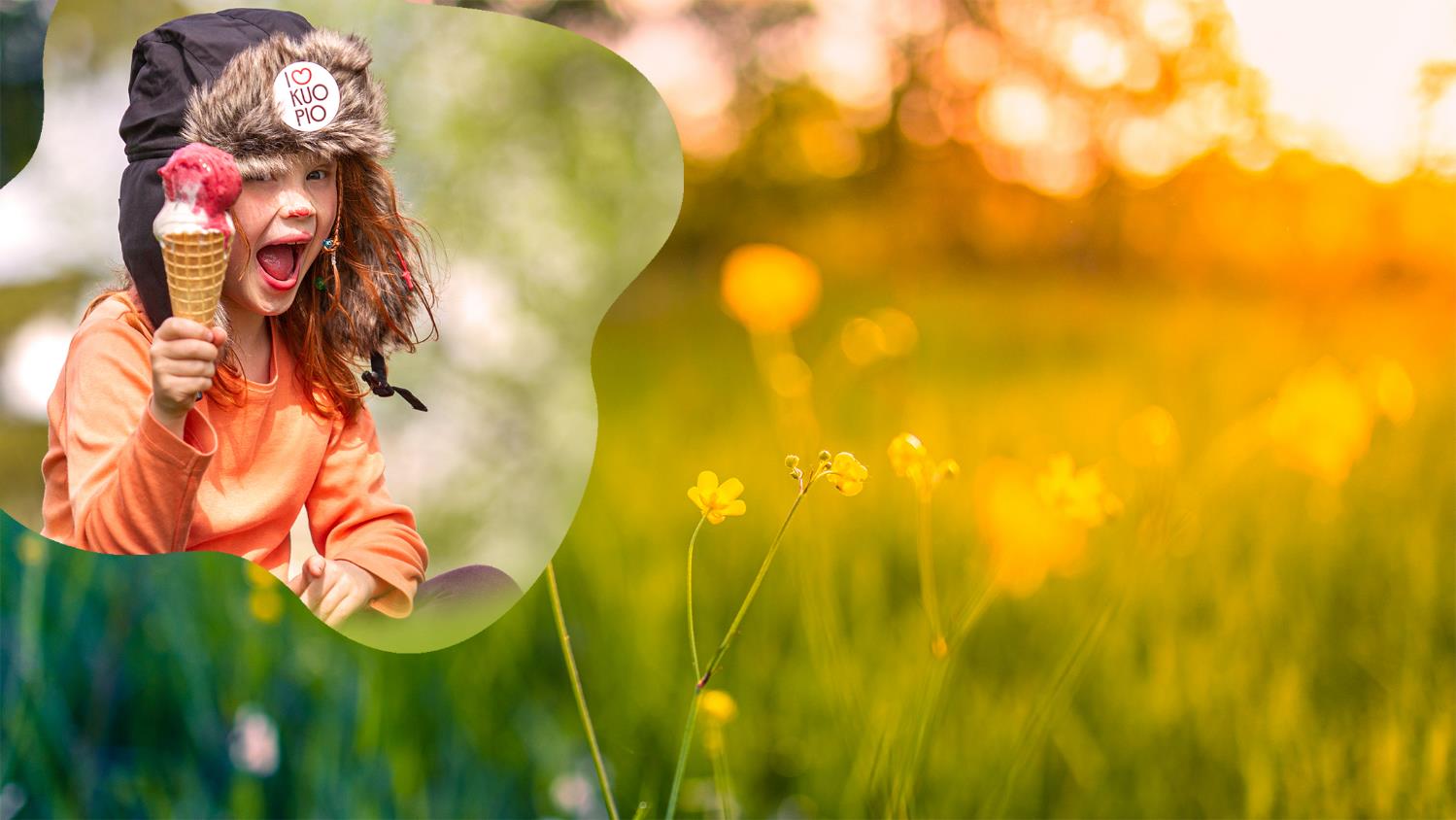 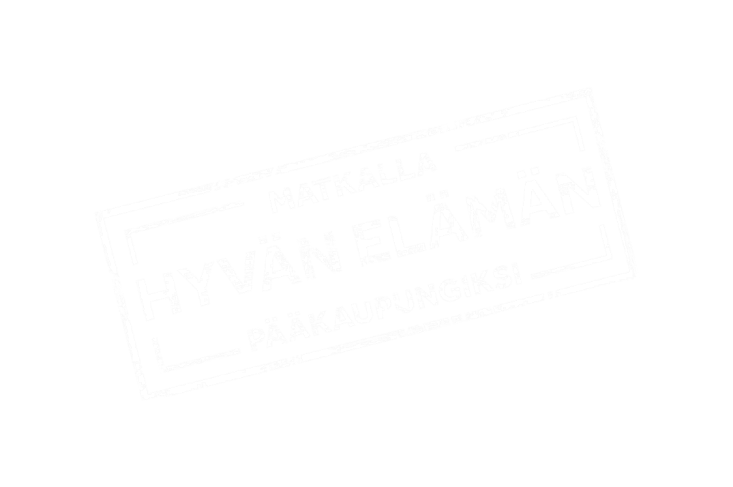 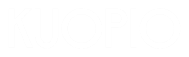